Подготовила: 
педагог-психолог ГБОУ гимназия №2072 
дошкольное отделение №3 города Москвы, 
Колоненкова Оксана Валерьевна, 
идентификатор: № 242-446-381
Форма занятия: групповое (конкурс)

Продолжительность: 25 – 30 минут.

Задачи:
 развитие мышления,
Развитие внимания,
Развитие восприятия,
Развитие воображения,
Развитие речи,
Развитие умения взаимодействовать в малой группе сверстников
1. Блиц-опросза каждый правильный ответ дается команде 1 балл
1 команда
Как звали питона – друга Маугли? (Каа)
Где продают хлеб? (в булочной)
У зверя – лапа, у человека… (нога)
В доме свет провел… (электрик)
Кто это? Рыжая, хитрая, 
       пушистая… (лиса)
2 команда
Какая рыба исполняла желания? (золотая)
Где дают на время книги? (в библиотеке)
У машины – мотор, у человека…(сердце)
В шахте трудится …(шахтер)
Что это? Разноцветный, 
       резиновый, круглый … (мяч)
2. Задание «Волшебный художник»Каждому ребенку дается лист бумаги с изображенными на нем 5 буквами. Надо дорисовать буквы так, чтобы получился рисунок. У каждого ребенка в команде буквы разные, но общий комплект листов у команд одинаковый. Каждый ребенок может получить 5 баллов (за каждый рисунок, имеющий название). Затем все баллы всех участников команды складываются. Время на выполнение задания – 3 минуты.
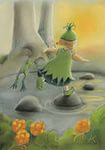 2. Задание «Волшебный художник»
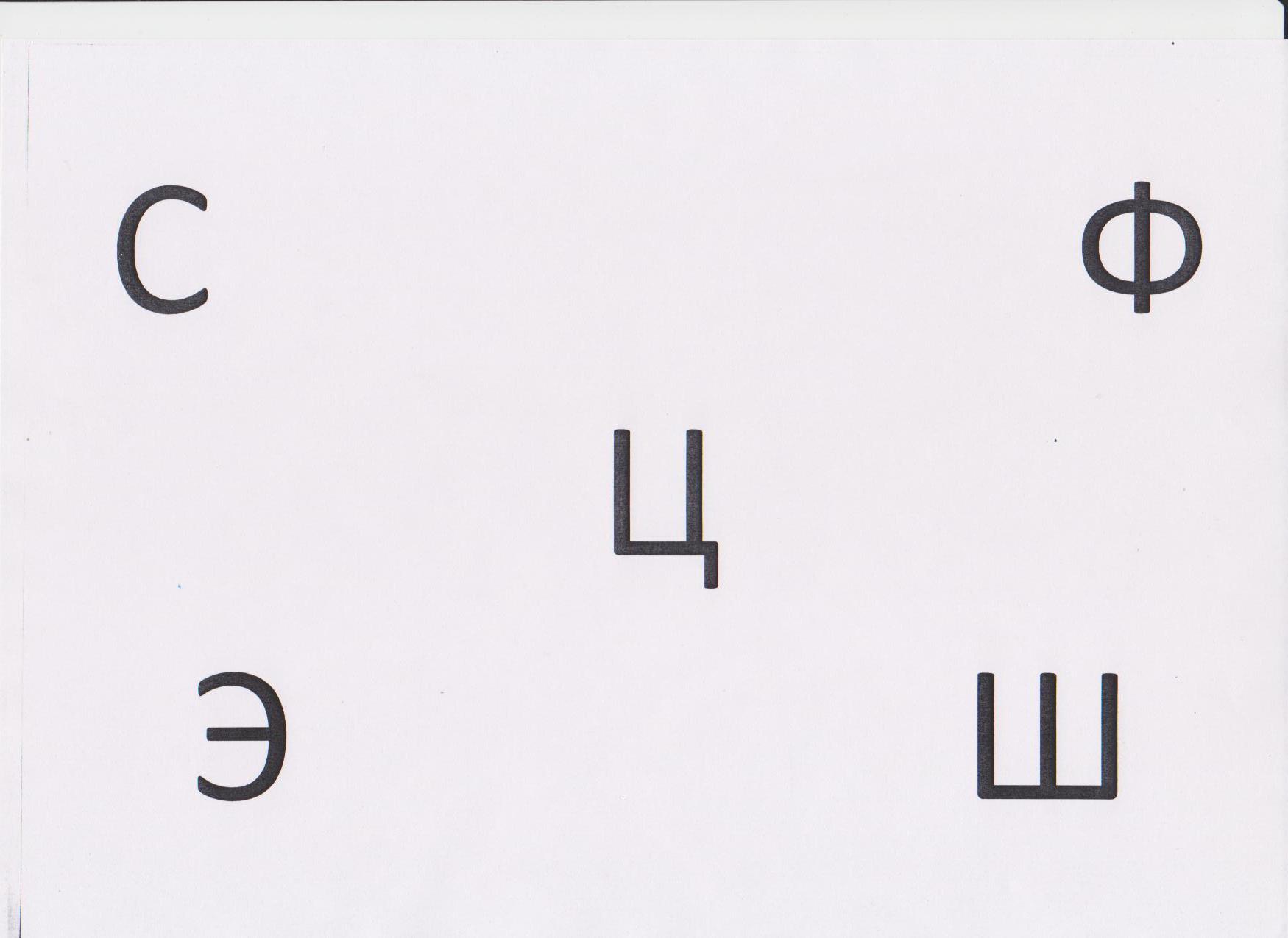 3. Какой кубик надо вставить? за каждый правильный ответ дается команде 1 балл
1 команда
3. Какой кубик надо вставить? за каждый правильный ответ дается команде 1 балл
2 команда
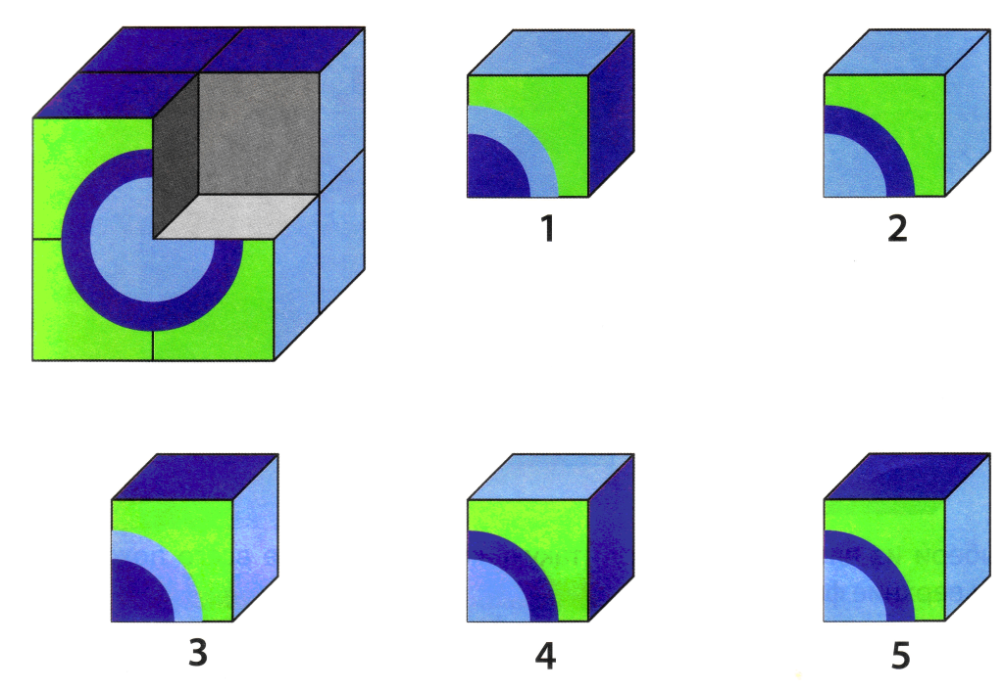 4. Вставь картинку за каждый правильный ответ дается команде 1 балл
1 команда
Инструкция : Посмотрите на две верхние картинки. Они связаны друг с другом. Теперь посмотри на нижнюю картинку и варианты ответов. Какую картинку ты выберешь, чтобы она была связана с нижней так же, как две картинки наверху?
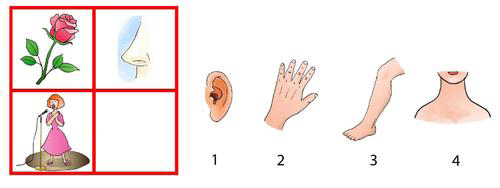 4. Вставь картинку за каждый правильный ответ дается команде 1 балл
2 команда
Инструкция : Посмотрите на две верхние картинки. Они связаны друг с другом. Теперь посмотри на нижнюю картинку и варианты ответов. Какую картинку ты выберешь, чтобы она была связана с нижней так же, как две картинки наверху?
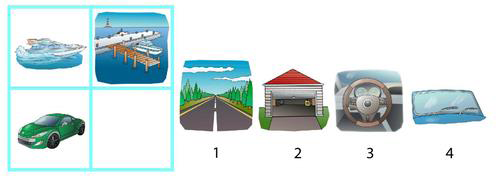 5. Нелегкие задачи
1 команда
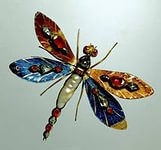 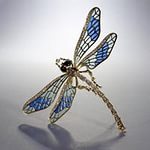 Аким, Толя и Андрей срисовывали насекомых из книг. Двое из мальчиков срисовали по рисунку стрекозы, а один – рисунок бабочки. У Андрея и Акима были одинаковые рисунки. Кого срисовал Толя? (Бабочку.)
5. Нелегкие задачи
1 команда
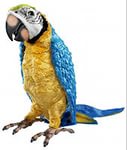 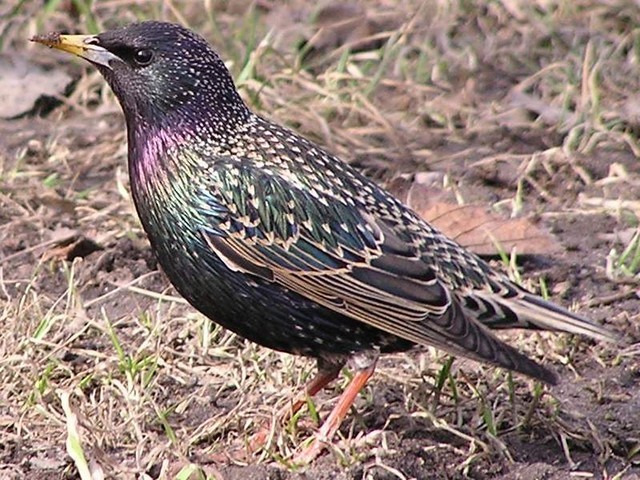 У Насти и Алевтины были птицы. У кого-то жил скворец, который мог повторять слова, у кого-то попугай, который ничего не говорил. У Насти была говорящая птица. Кто был у Алевтины – попугай или скворец? (Попугай.)
Физкультурная пауза
Для начала мы с тобой 
Крутим только головой 
(вращение головой в стороны). 
Корпусом вращаем тоже 
(повороты вправо и влево).
Это мы, конечно, сможем.
А теперь мы приседаем (приседания),
Мы прекрасно понимаем – 
Ноги нужно укреплять,
Раз, два, три, четыре, пять
Напоследок потянулись
 (потягивание вверх и в стороны)
Вверх и в стороны. Прогнулись.
От разминки раскраснелись.
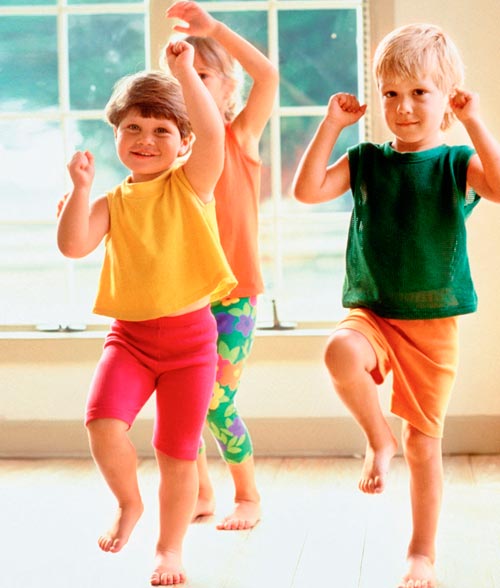 6. КонструированиеДается чертеж в плоскостном  и черно-белом изображении. (Вид сверху). По схеме из объемного конструктора детям надо создать постройку и дать ей название. Постройка создана и названа – 5 баллов, если что-то не доделано – 3 балла. Время на выполнение задания – 5 минут.
7. Разгадайте ребусыНа каждую команду дается по 5 ребусов. За каждый правильный ответ команда получает по 1 баллу. Время для выполнения задания – 2 минуты.
1 команда
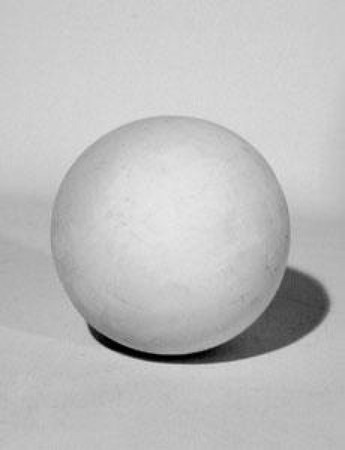 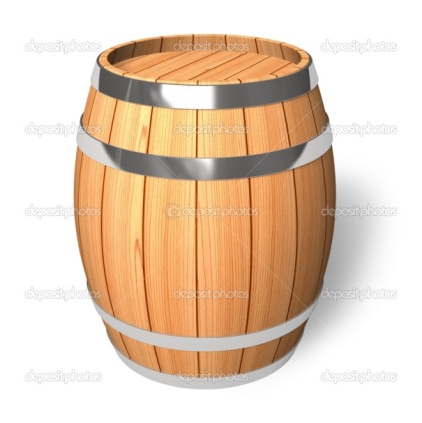 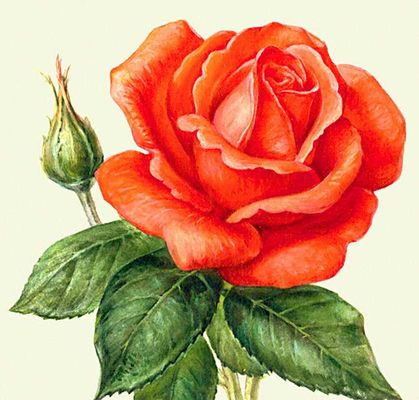 ф
БА
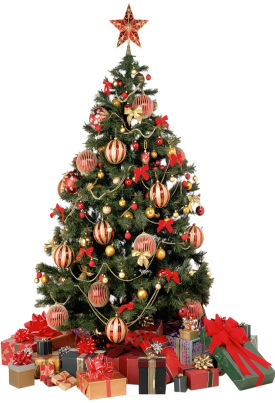 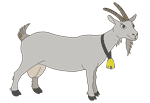 7. Разгадайте ребусыНа каждую команду дается по 5 ребусов. За каждый правильный ответ команда получает по 1 баллу. Время для выполнения задания – 2 минуты.
2 команда
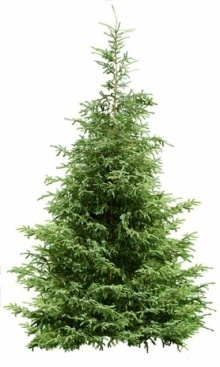 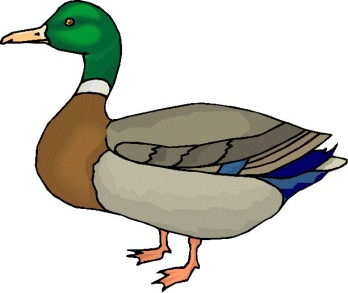 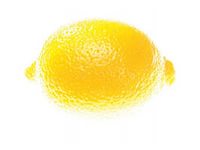 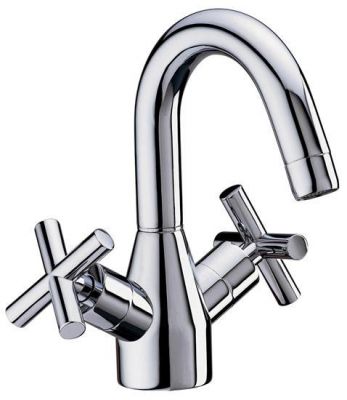 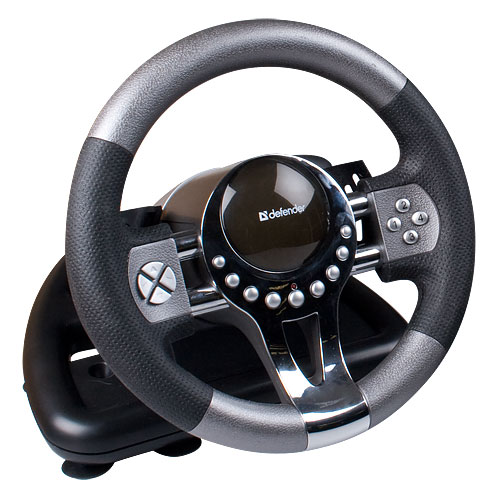 Подведение итогов конкурса